Showcasing Student Work
at the Libraries
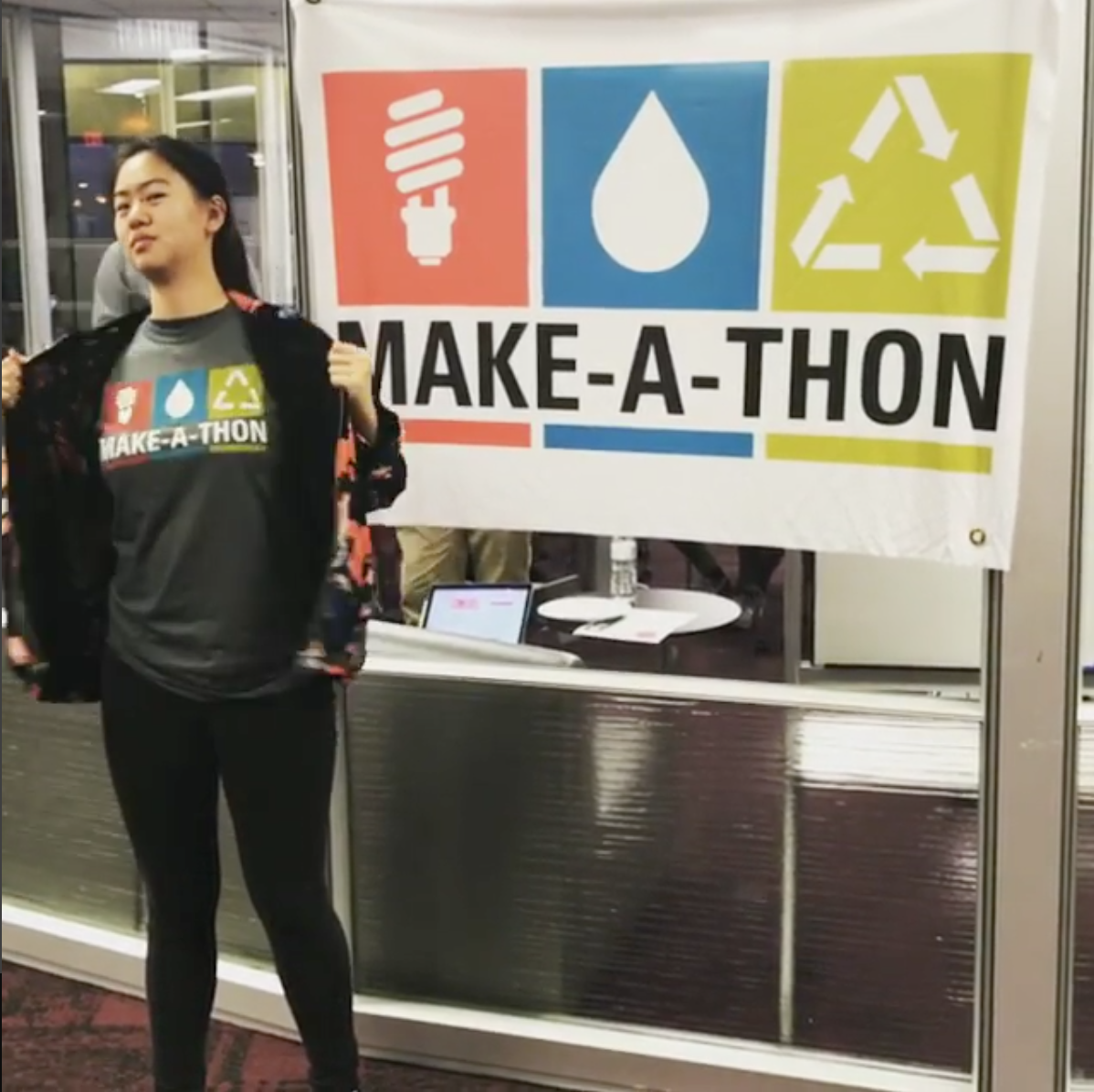 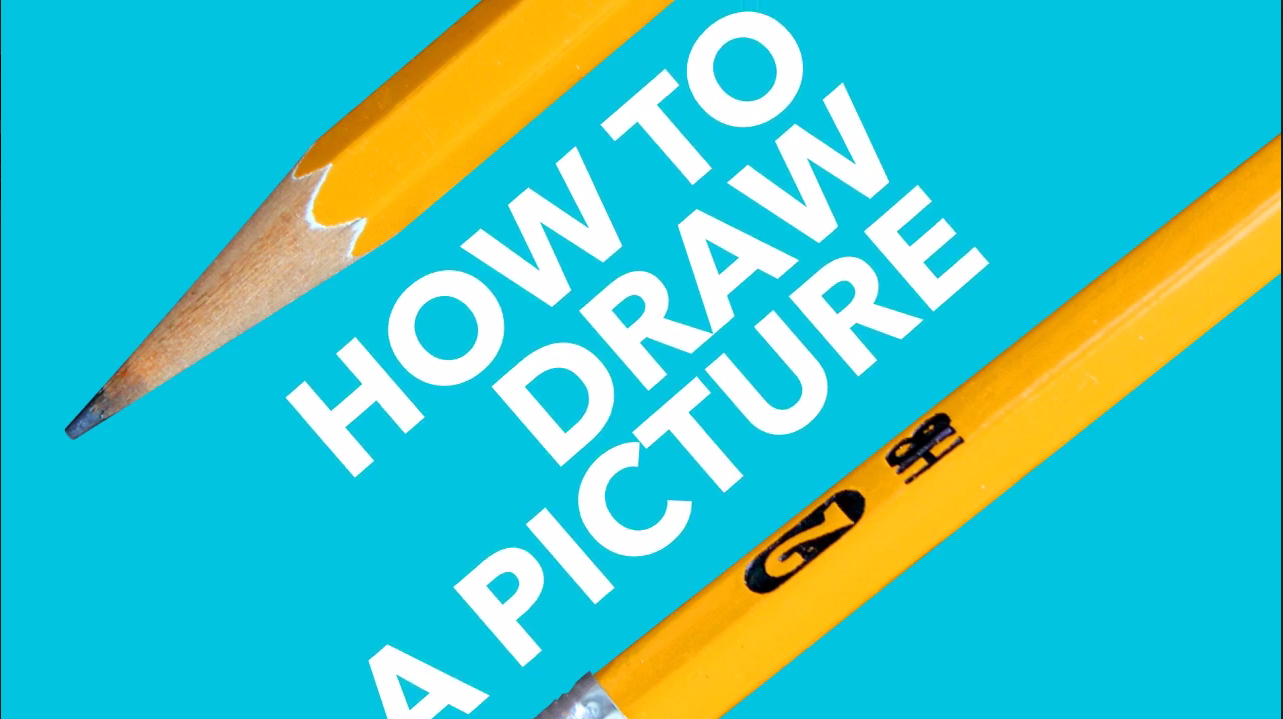 Jason Evans Groth
—————————————--
Digital Media Librarian
—————————————--
Learning Spaces and Services
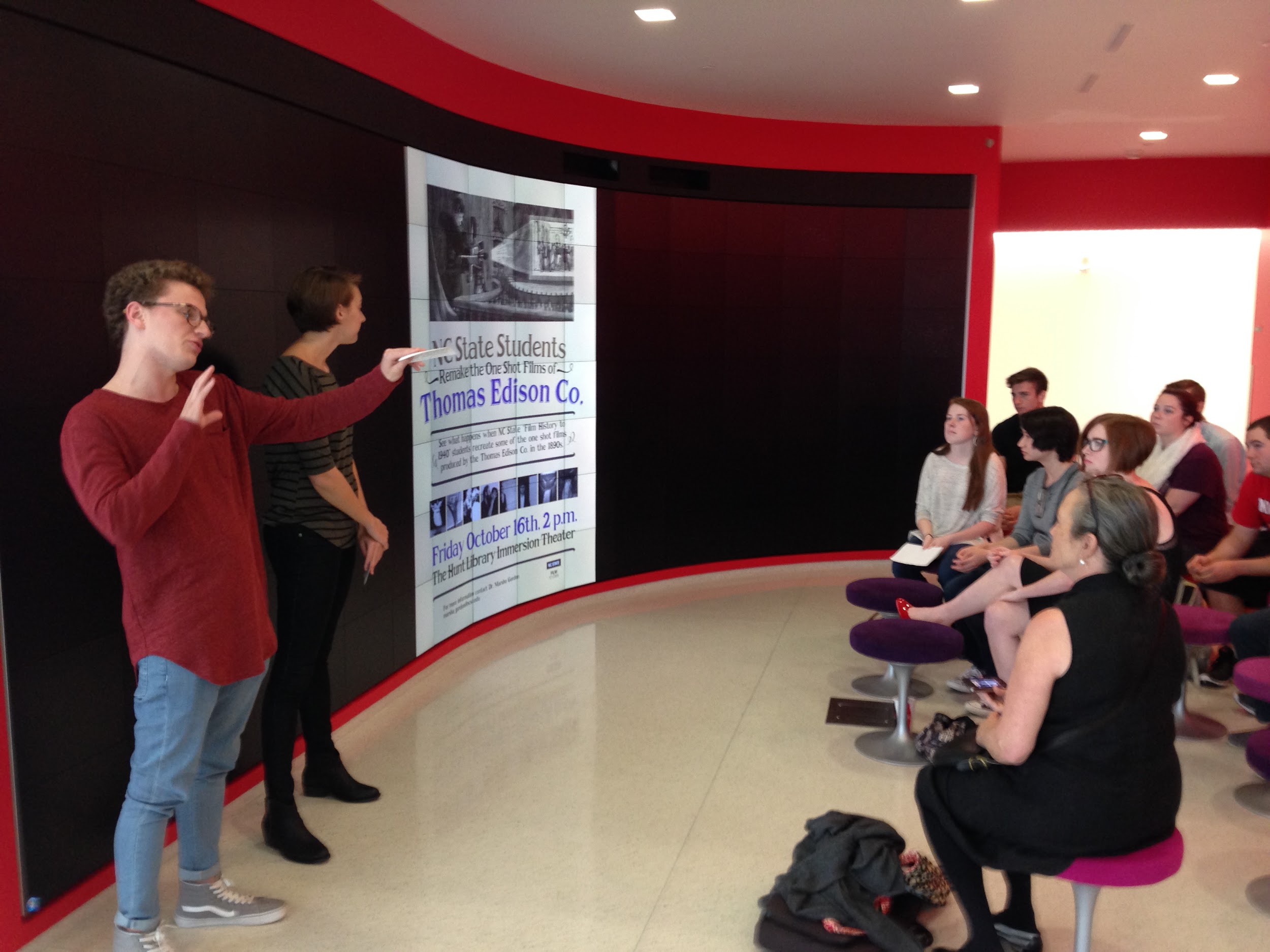 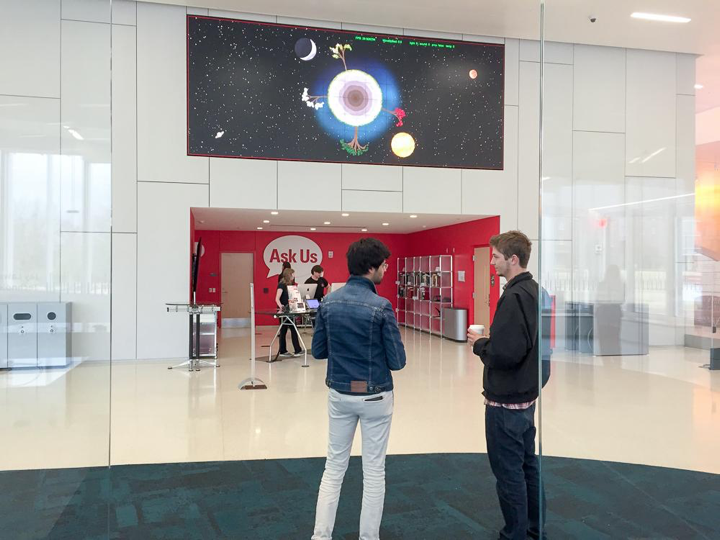 Thought Bubble by icon 54 from the Noun Project
[Speaker Notes: Email me with questions!
jevansg@ncsu.edu]
Scholarship in the Sandbox: Academic Libraries as Laboratories, Forums, and Archives for Student WorkAssociation of College and Research Libraries (2018)

“Articulating the Value of Student Works: Case Studies from the NCSU Libraries”

Will CrossJason Evans GrothMarian FragolaLillian RiglingMira Waller
“Articulating the Value of Student Works: Case Studies from the NCSU Libraries”



“Fulfilling the Promise—and the Inspiration—of High-Tech Spaces”

Jason Evans Groth
VISION
“...to be a place not of the past but of the future, a place where our students, faculty, and partners can gather to research, learn, experiment, collaborate, and strengthen NC State’s long tradition of leading transformative change.”
VISION
“A great research library is more than collections, technologies, and comfortable workspaces--a great library inspires. Its architecture and technology create spaces that encourage collaboration, reflection, creativity, and awe.”
VISION
“... destination for those who seek to explore how collaborative spaces and innovative applications of technology can inspire the next generation of engineers, designers, scientists, researchers, and humanists.”
VISION
EXPERIMENT
COLLABORATE
INNOVATECREATE
INSPIRE
STUDENT SHORT FILM SHOWCASE
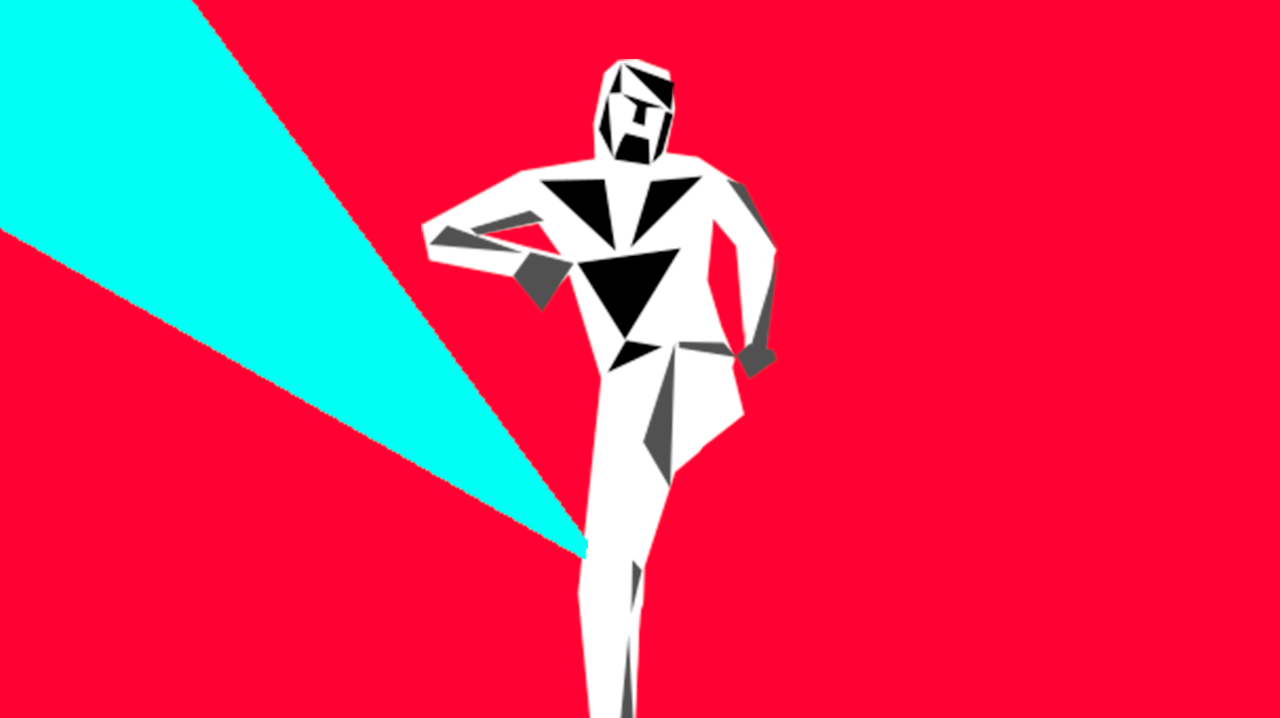 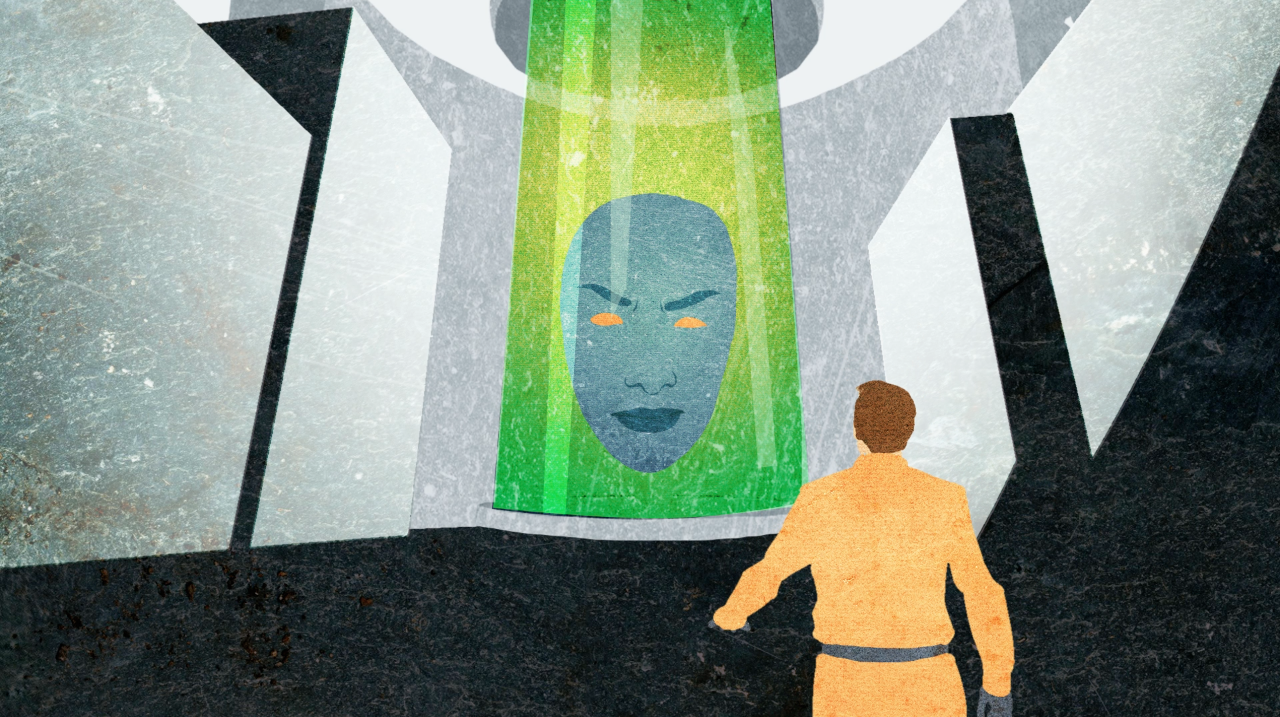 [Speaker Notes: Started in 2011 by Marian Fragola and then-libraries fellows Adam Rogers and Mike Nutt
Collaboration with Art + Design
CHASS and film production
CHASS and video production

Marc Russo, Jim Alchediak, Sarah Stein]
STUDENT SHORT FILM SHOWCASE
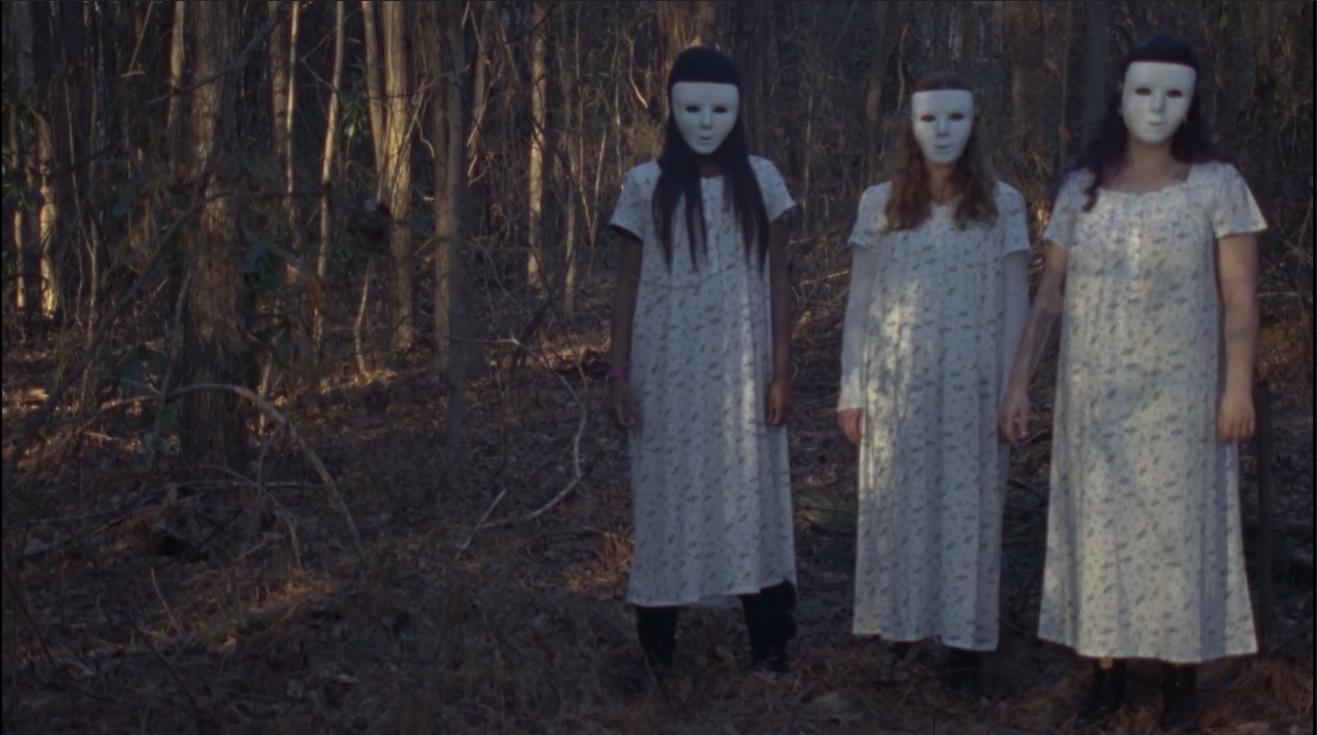 STUDENT SHORT FILM SHOWCASE
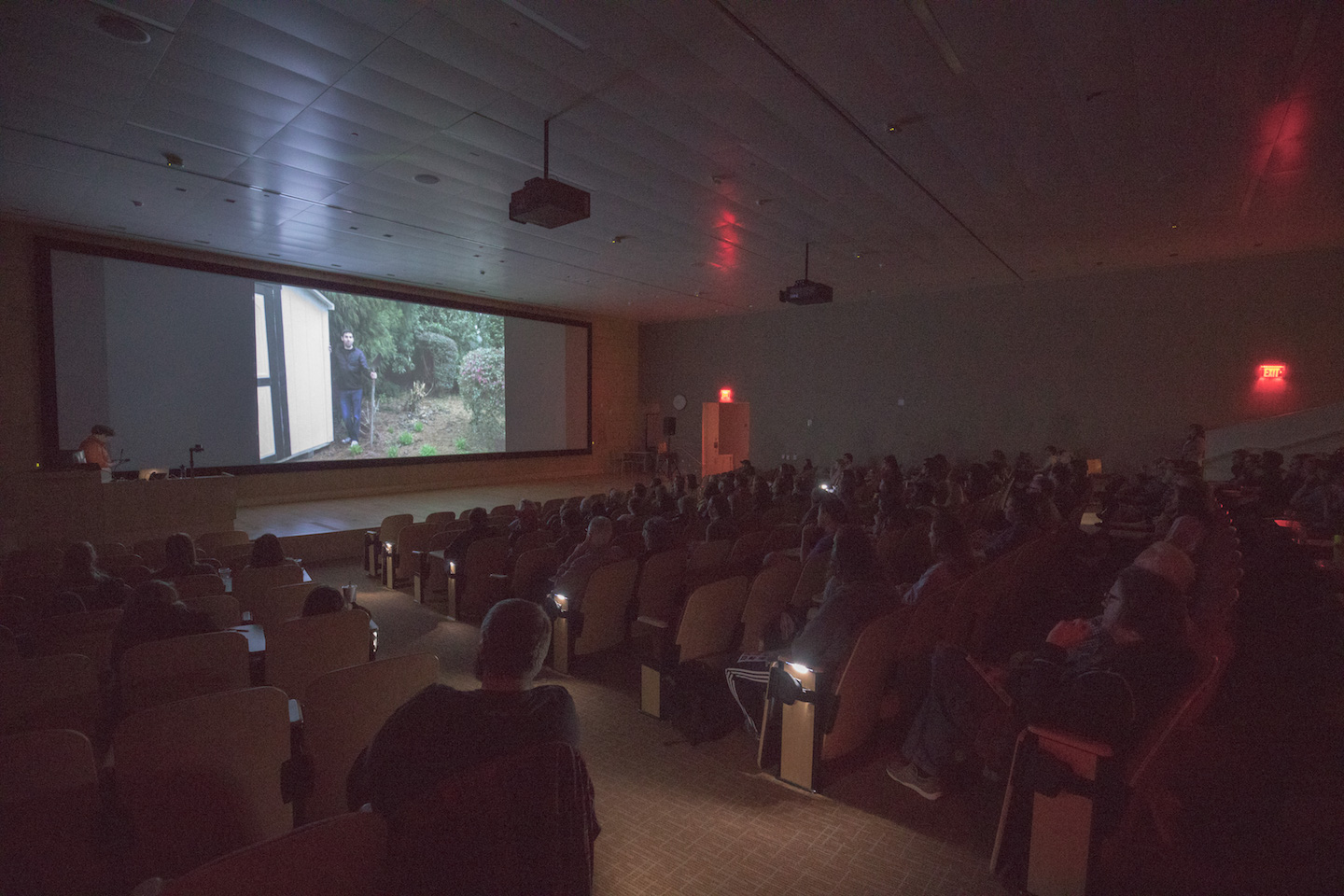 STUDENT SHORT FILM SHOWCASE
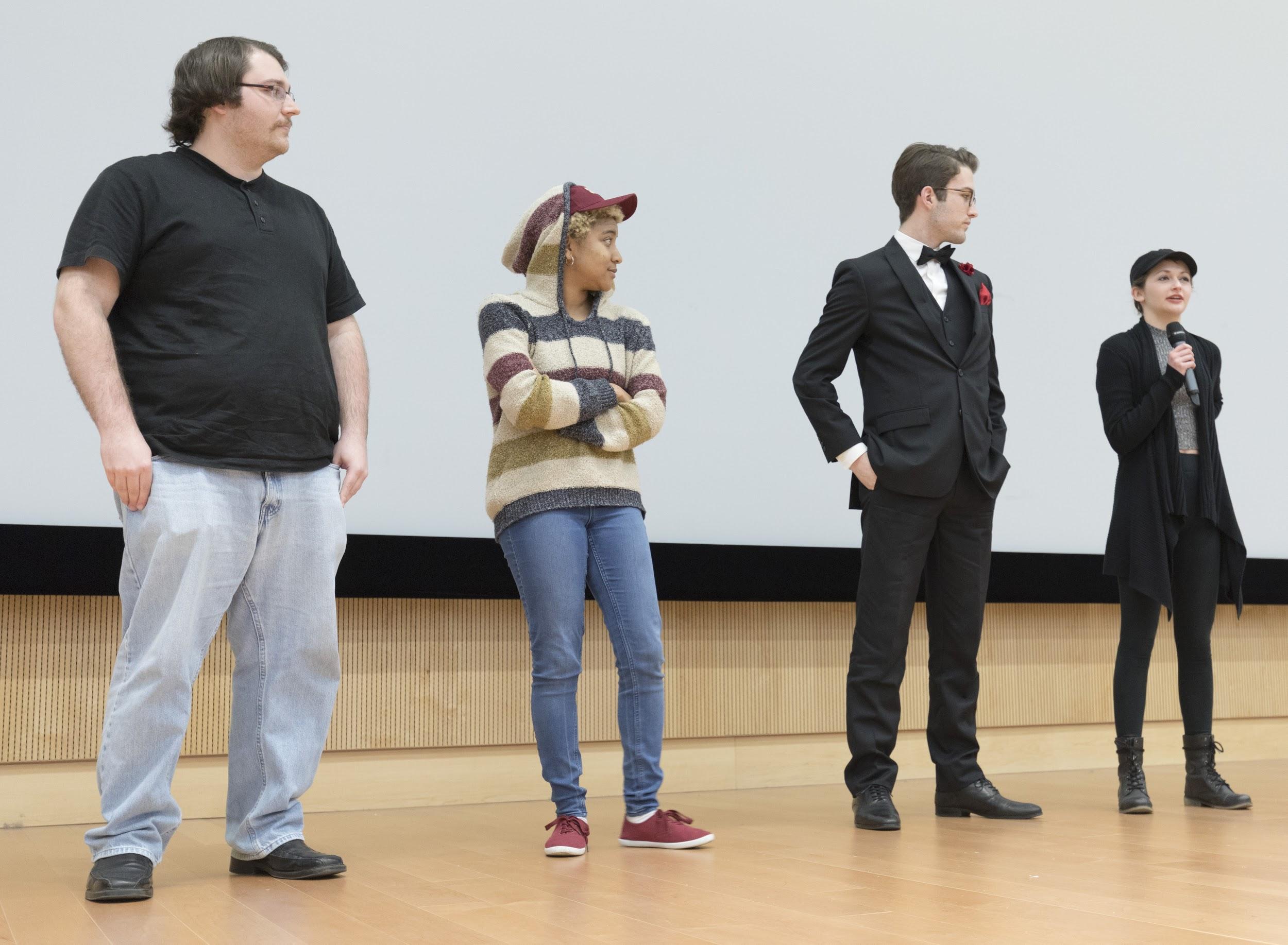 My #HuntLibrary
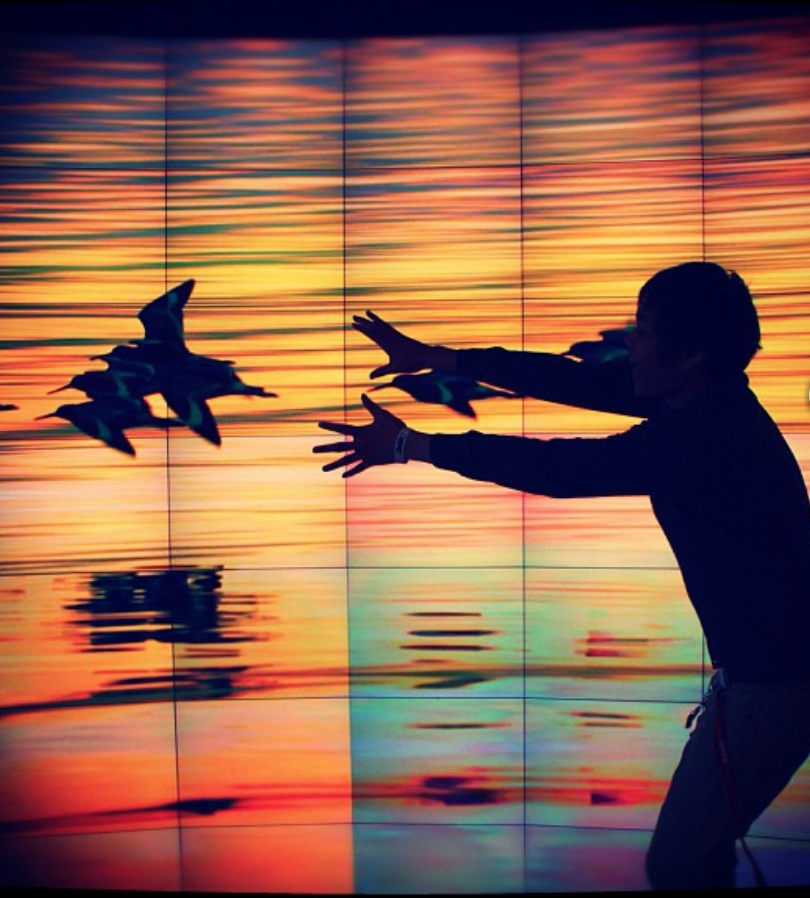 CODE + ART
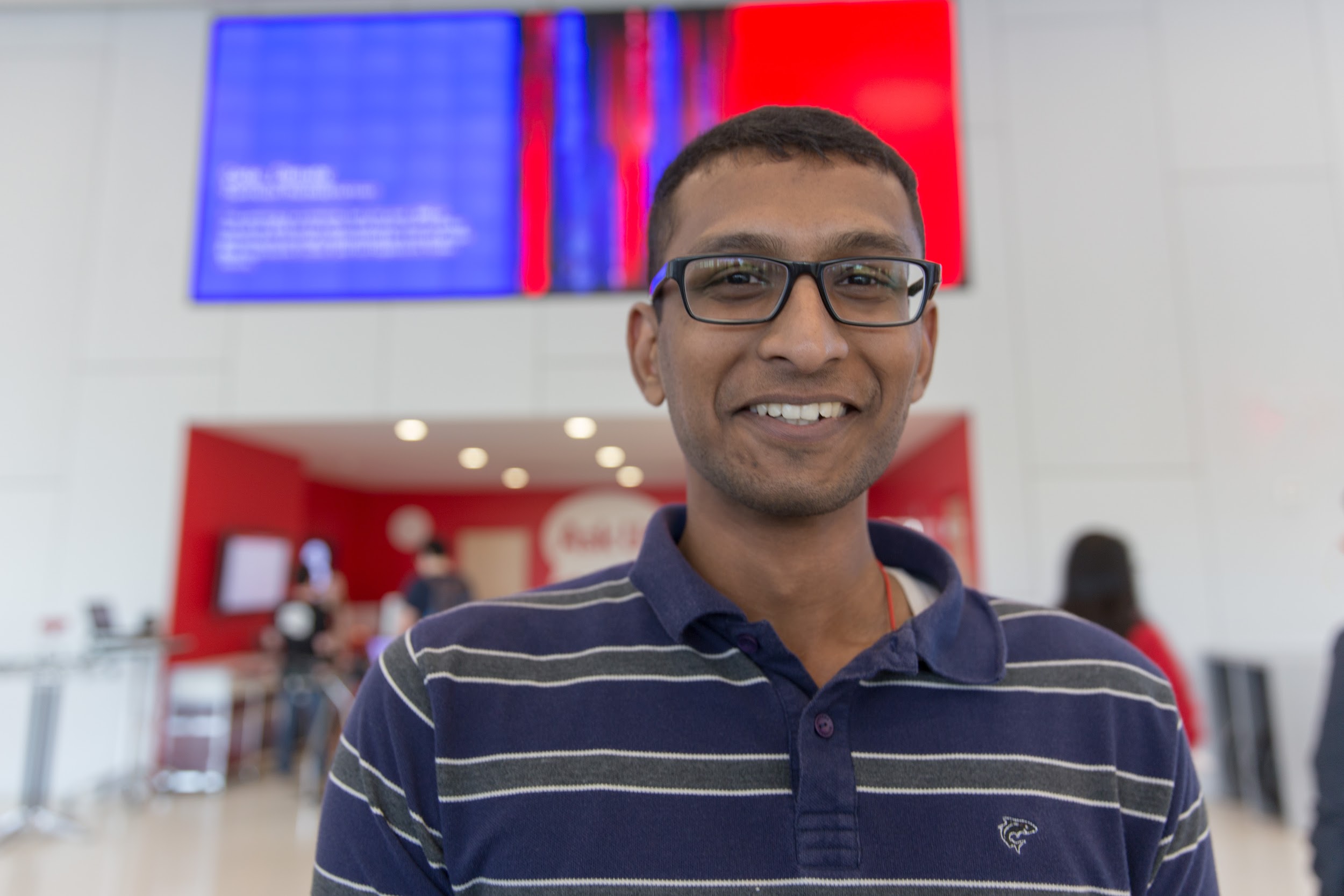 GAME LAB PROJECTS
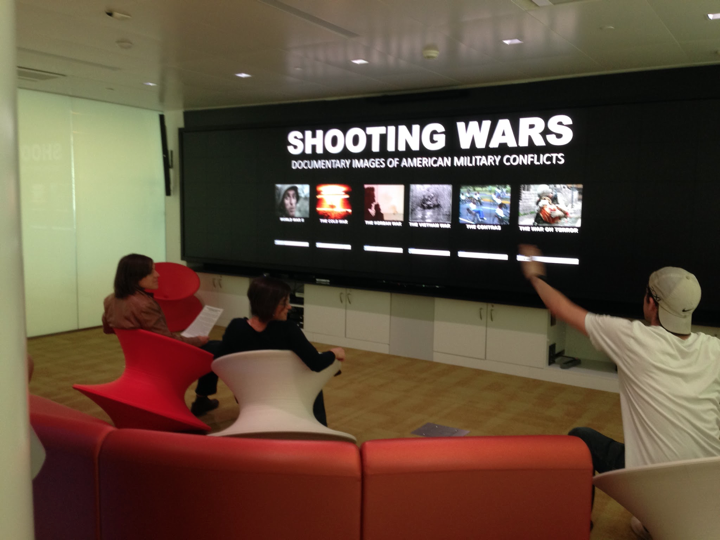 IMMERSION THEATER PROJECTS
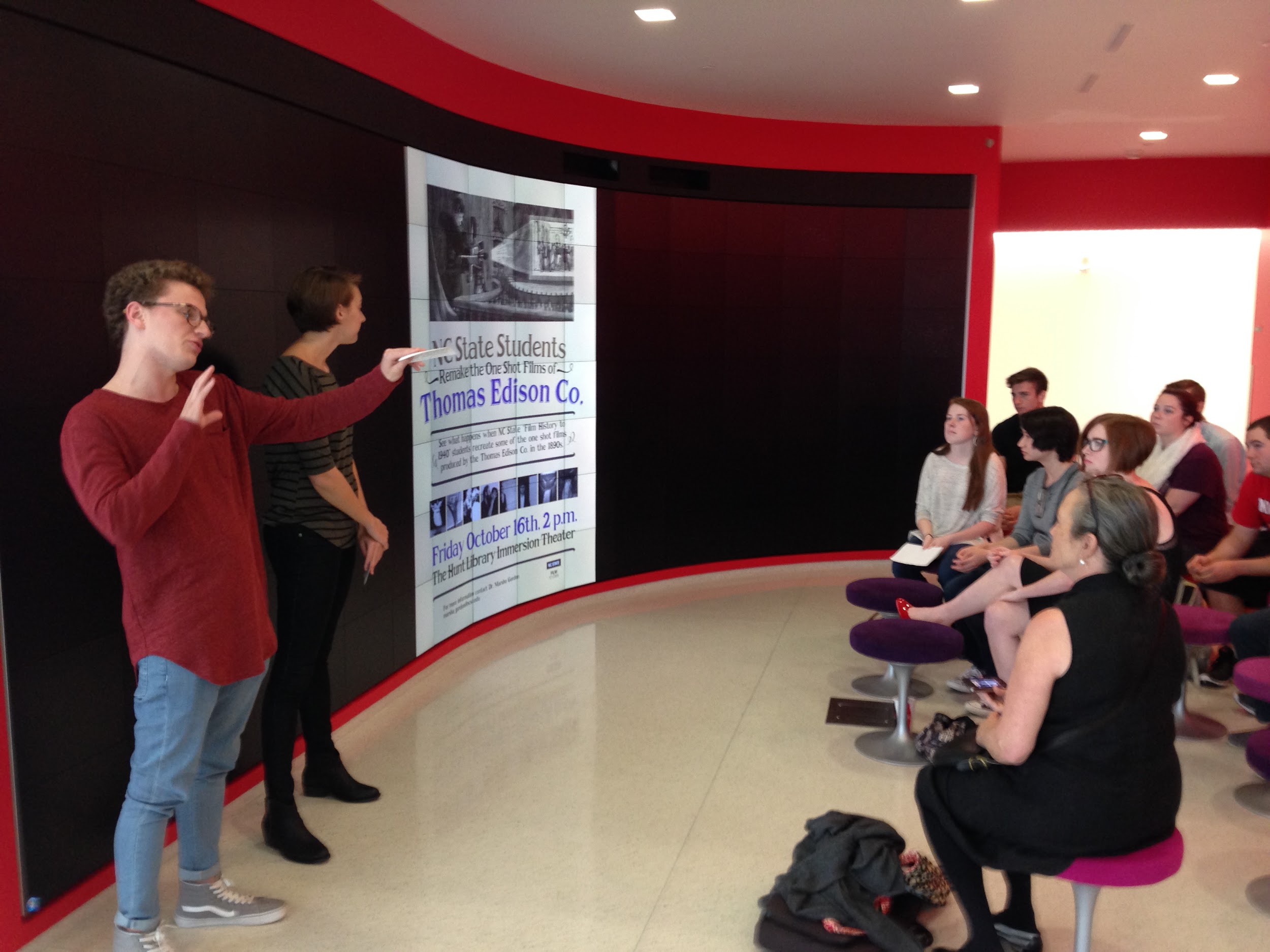 #ncsumakes
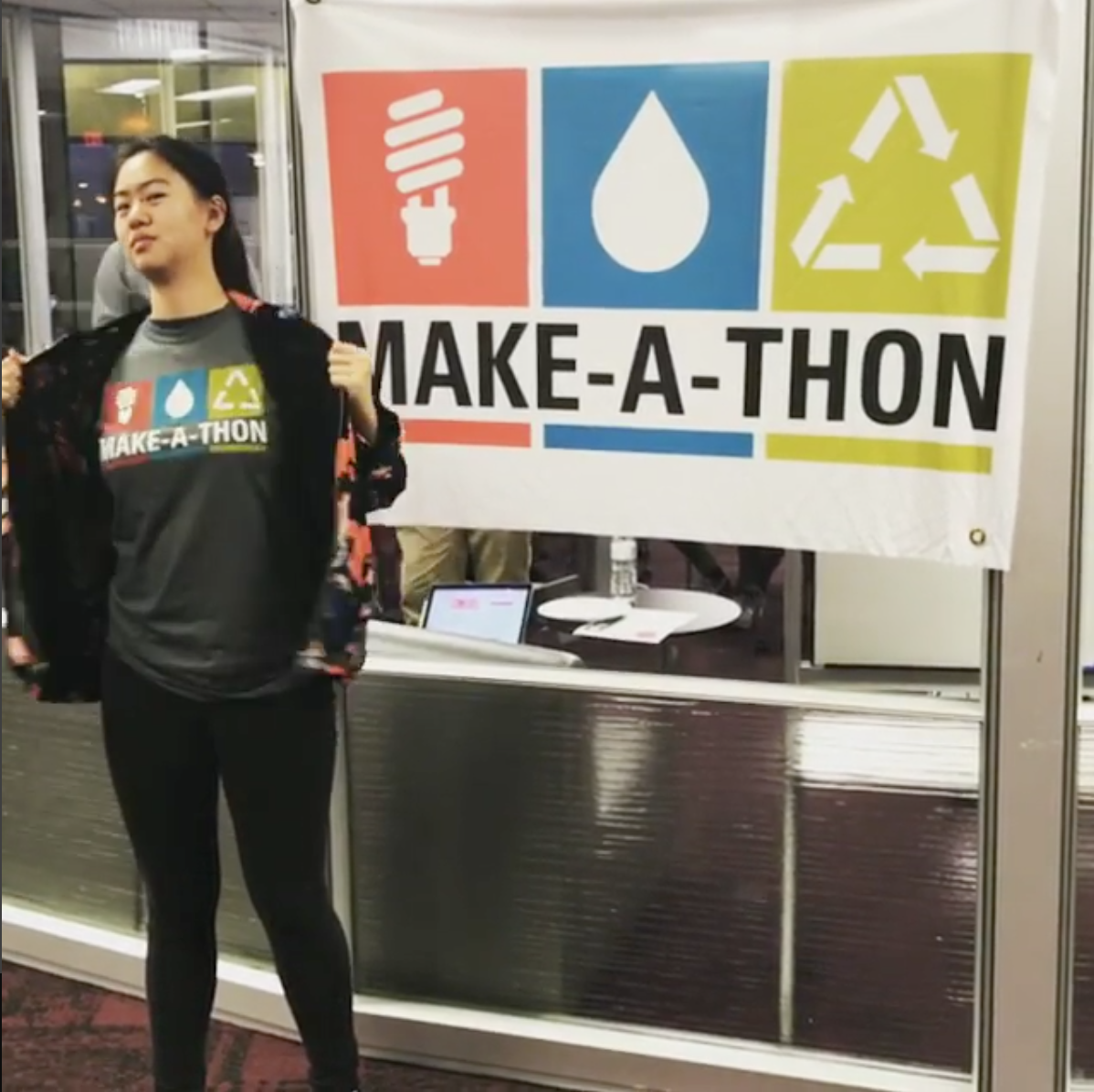 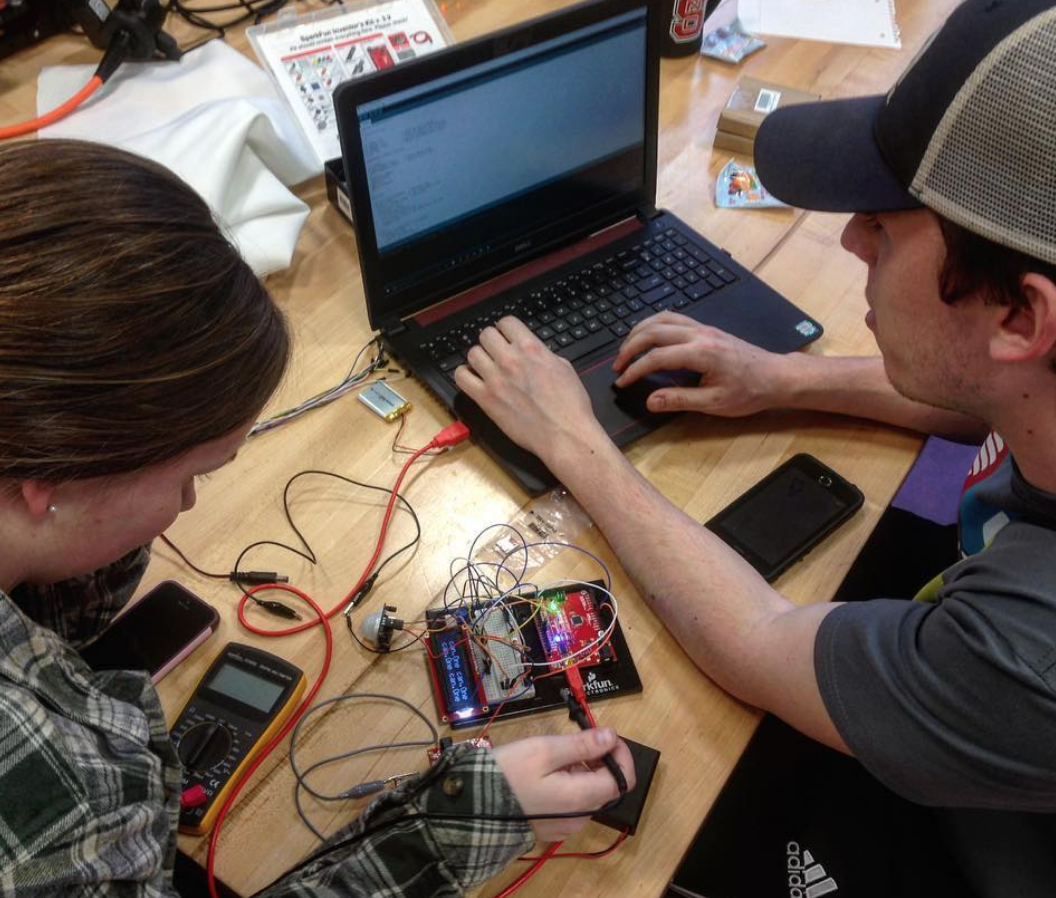 UNDERGRADUATE RESEARCH SLAM
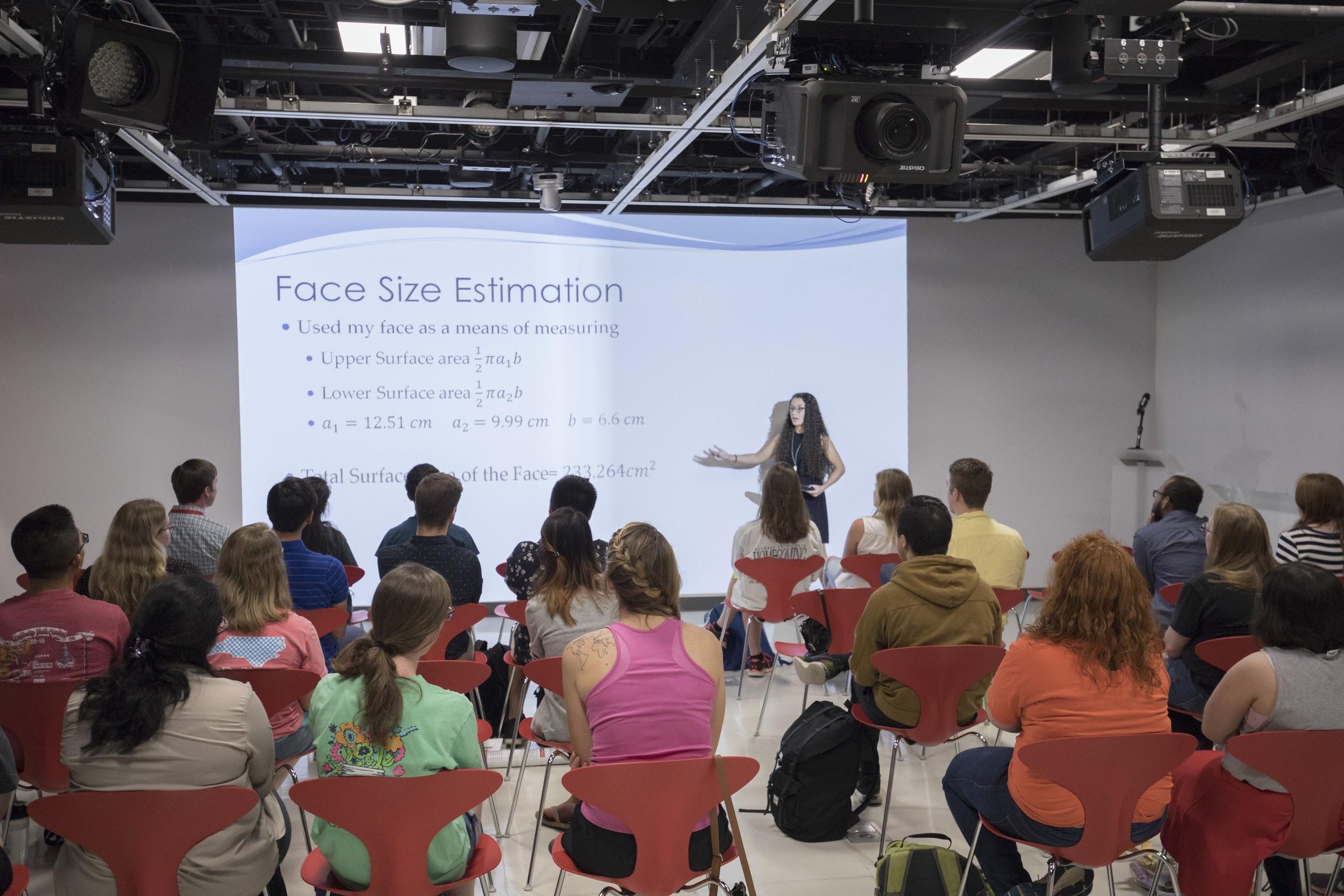 STATE OF SOUND
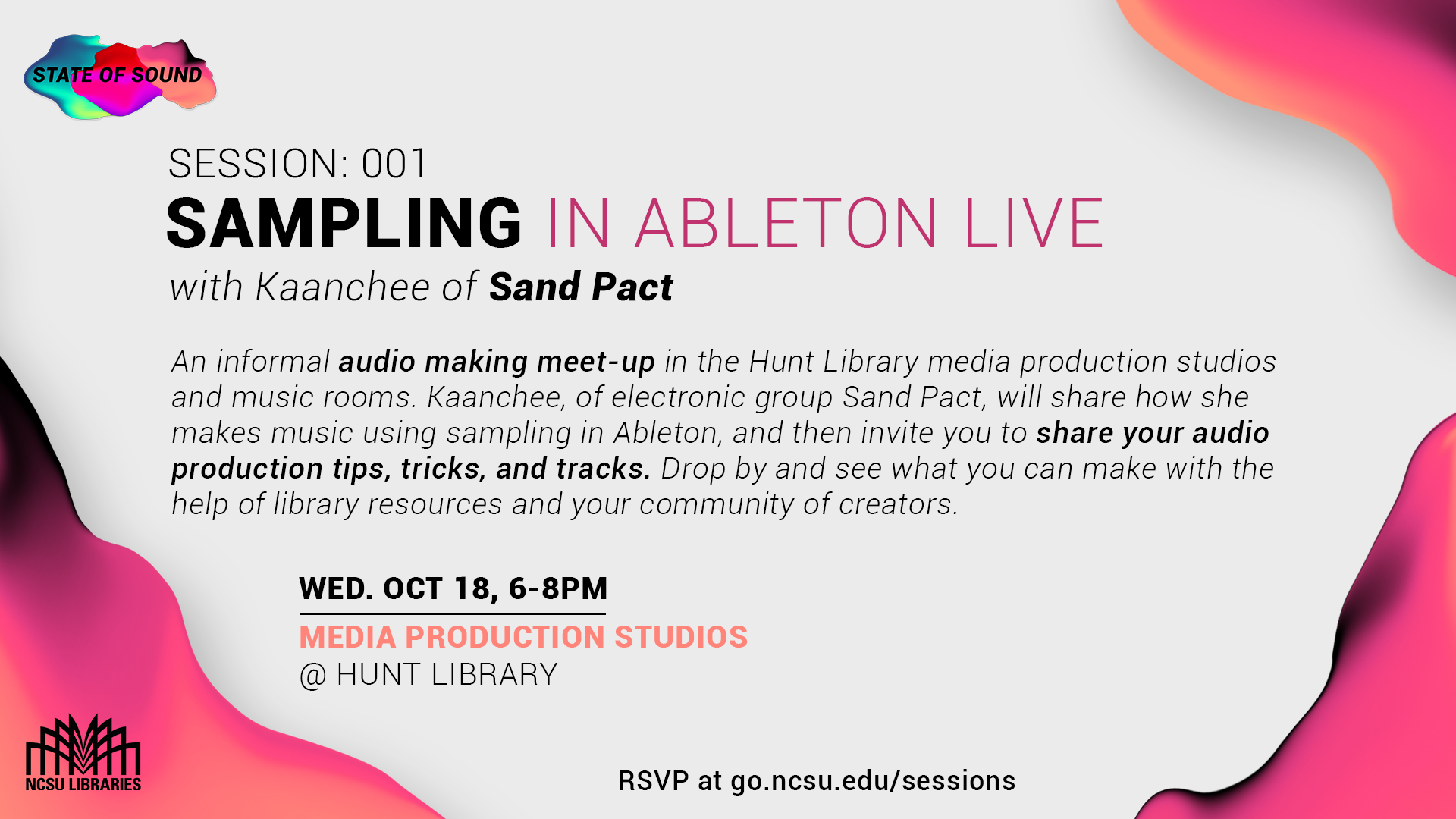 INNOVATION STUDIO EXAMPLES
ARt in Augmented RealityArt exhibit of Design students' 3D models viewable in AR via Snapchat Lens

Student GIS workLarge touchscreen display of interactive maps made by students in GIS courseWolf Tales
Viewing/listening station for browsing recorded Wolf Tales interviewsState of SoundInteractive “jukebox” of recordings made in Music Booths/Rooms/by NC State students